COVID-19対策・体調に異常または不安がある場合は、大学施設への入構を控える。・院生室等での３密回避・入構の際のQRコード読み取り詳しくは、研究科ウエブサイト、大学ウエブサイトを参照
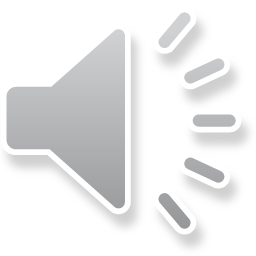 国際文化研究科　新型コロナウィルス感染症拡大防止学生用ガイドライン
2021.4.1 現在
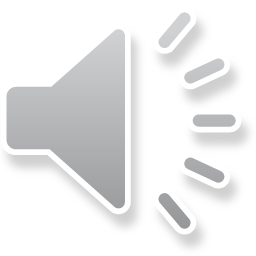 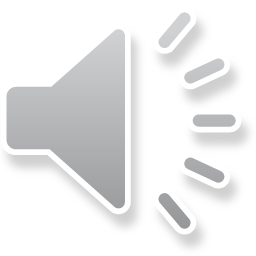 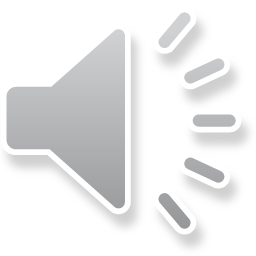 ・こちらも、毎日1回、研究科と大学のウェブサイトをチェックする
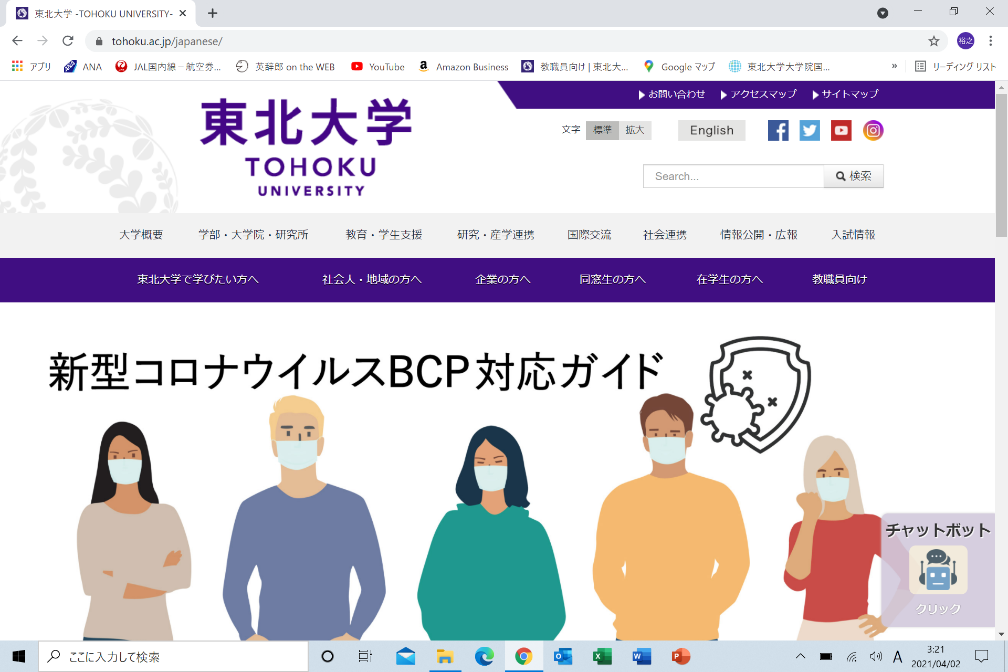 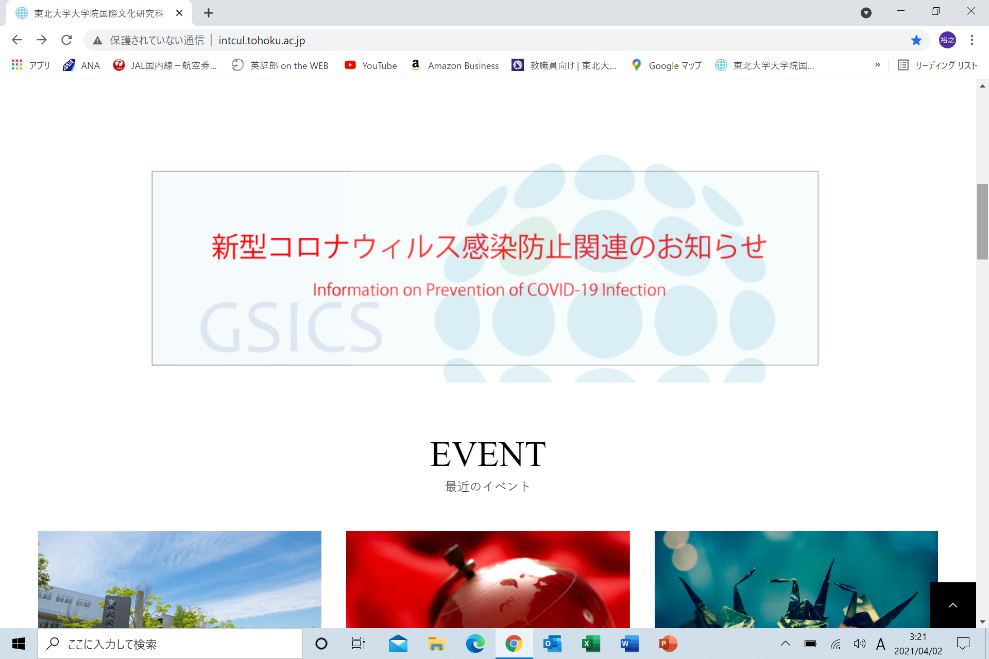 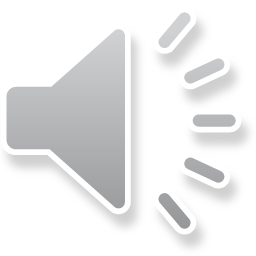 最後に同窓会について　会費（入学の際に納入）　入会金：2,000円前期課程：2,000円後期課程：3,000円
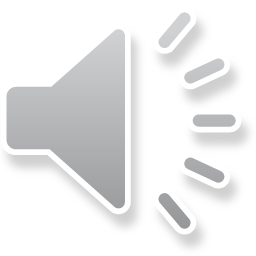 とにかく…

・少なくとも毎日1回、研究科ウェブサイト / 
  大学ウェブサイトをチェックする。

・メールも頻繁にチェックする。メールはdc
  メール（…@dc.tohoku.ac.jp）を使用すること。

・事務手続きに関する情報は事務に確認すること。
  先輩や教員の情報はあてにならないこともある。
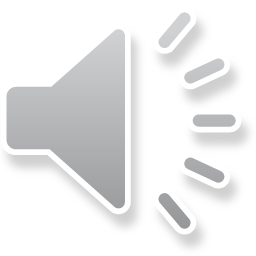 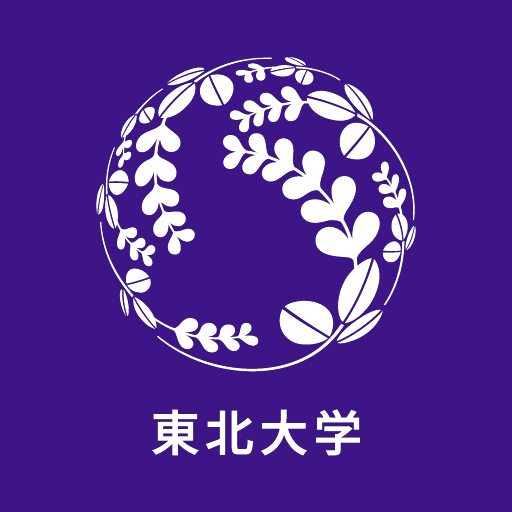 ご清聴、ありがとうございました。